Chemical Kinetics                 BSc  III year,    UNIT -  V
Topics: : Rate laws expressions, order determination
Concentration and Rate
Each reaction has its own equation that expresses its rate as a function of the concentrations of the involved species (e.g., reactants, products, catalysts).

This is called its Rate Law
Rate Law
In general, rates of reactions increase as concentrations increase since there are more collisions occurring between reactants.
The overall concentration dependence of reaction rate is given in a rate law or rate expression.   
For reactions follow simple rate laws:
v = k [A]m [B]n…
	- [A], [B]: reactant concentrations
	- The exponents m and n: reaction order (w.r.t. specific reactant)
	- The constant k: rate constant
	- The overall reaction order is the sum of the reaction orders:  
	                                 m + n
F2 (g) + 2ClO2 (g)          2FClO2 (g)
1
Rate Laws
Rate laws, rate constants, and orders are determined experimentally.
The order of a reactant is NOT generally related to its stoichiometric coefficient in a balanced chemical equation.
v = k [F2][ClO2]
Simple and complex rate laws
Reactions with simple rate laws:
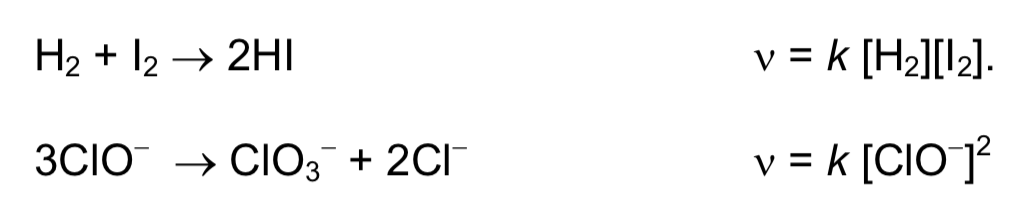 Reactions with complex rate laws*:
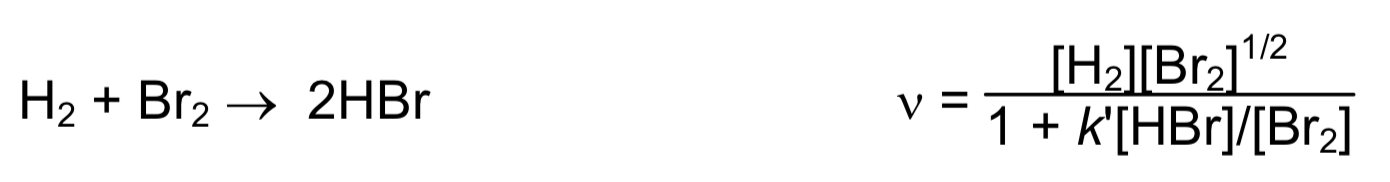 * imply multi-step reactions (sequence of elementary steps)
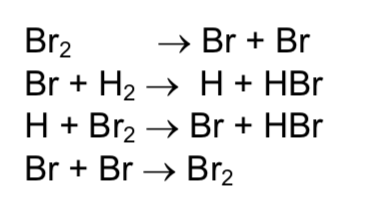 however, the overall rate cannot involve intermediate species
Elementary reactions
Always follow simple rate laws
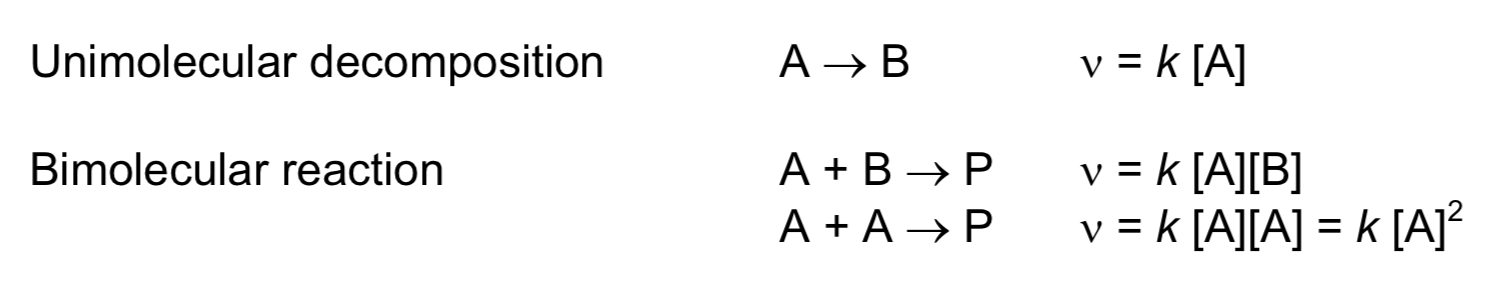 Reactant order reflects molecularity  (activemolecules involved in reaction)
More on this later…
Rate Law Example
Consider the following reaction: 
NH4+(aq) + NO2-(aq)          N2(g) + 2H2O(l)
 Let’s say that the following observations from several experiments were made… 
as [NH4+] doubles the rate doubles with [NO2-] constant. 
as [NO2-] doubles the rate doubles with [NH4+] constant.
 The rate of this reaction would be expressed as….
Rate = k[NH4+][NO2-]
 The reaction is said to be “first order” with respect to [NH4+] and “first order” with respect to [NO2-].  
 But the overall order of the reaction is said to be “second order.”
 Reaction rates come from experiment data, not stoichiometry!
Concentration and Rate
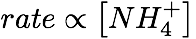 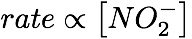 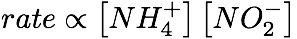 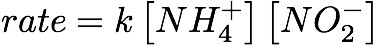 This equation is called the rate law, and k is the rate constant.
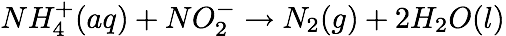